Nombre:  Tazas
Referencia: Taza01
Descripción:
Tazas diseñadas con el nombre que quieras.
De muy buena calidad y barato, no es apto para
lavavajillas.
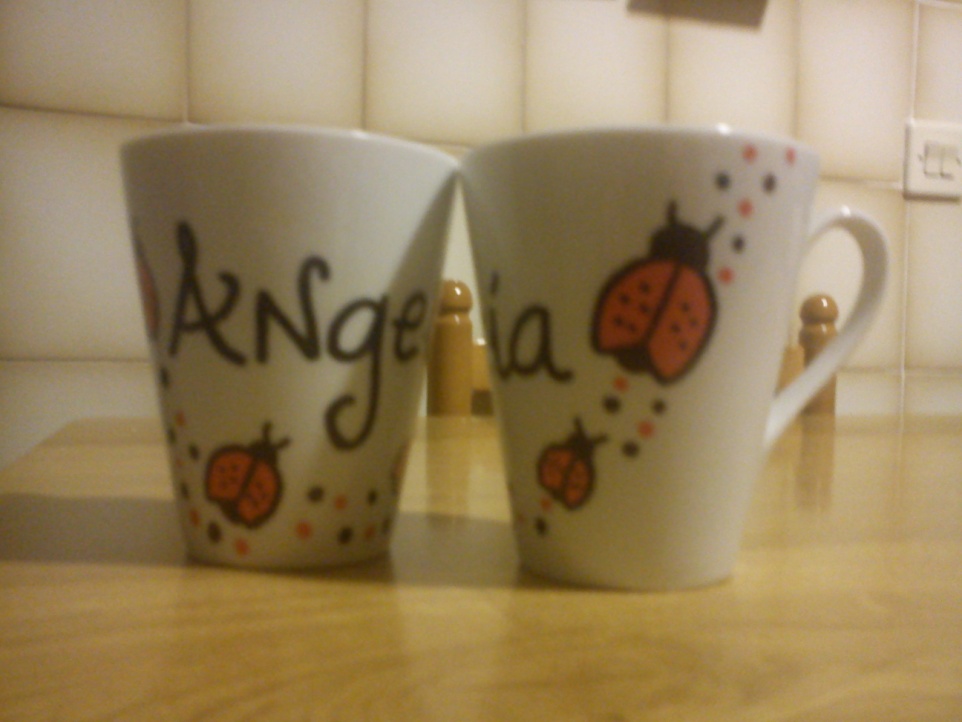 Precio por unidad: 2€
No incluye gastos de envío
Nombre: Mantecados
Referencia:Mantecados05

Descripción: Bollo típico de la repostería española, caracterizado por ser amasado con manteca de cerdo y consumido en cualquier época del año. 







Precio : 3,80€/ caja

No incluye gastos de envío
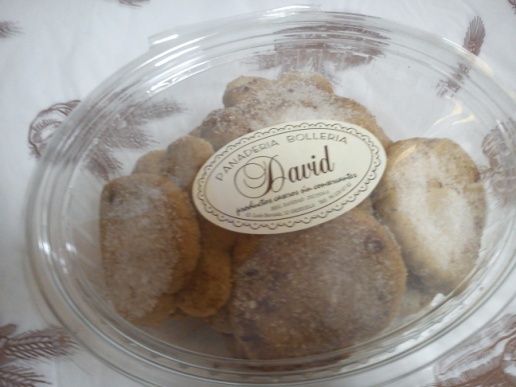 No te lo pienses y pégale un buen mordisco.
NOMBRE: CUENCOS
Referenciaa: Cuencos02

Descripción:
Cuencos muy baratos y personalizados con el nombre que desees.
Ven antes que se agoten.

Precio por unidad: 2€

No incluye gastos de envío
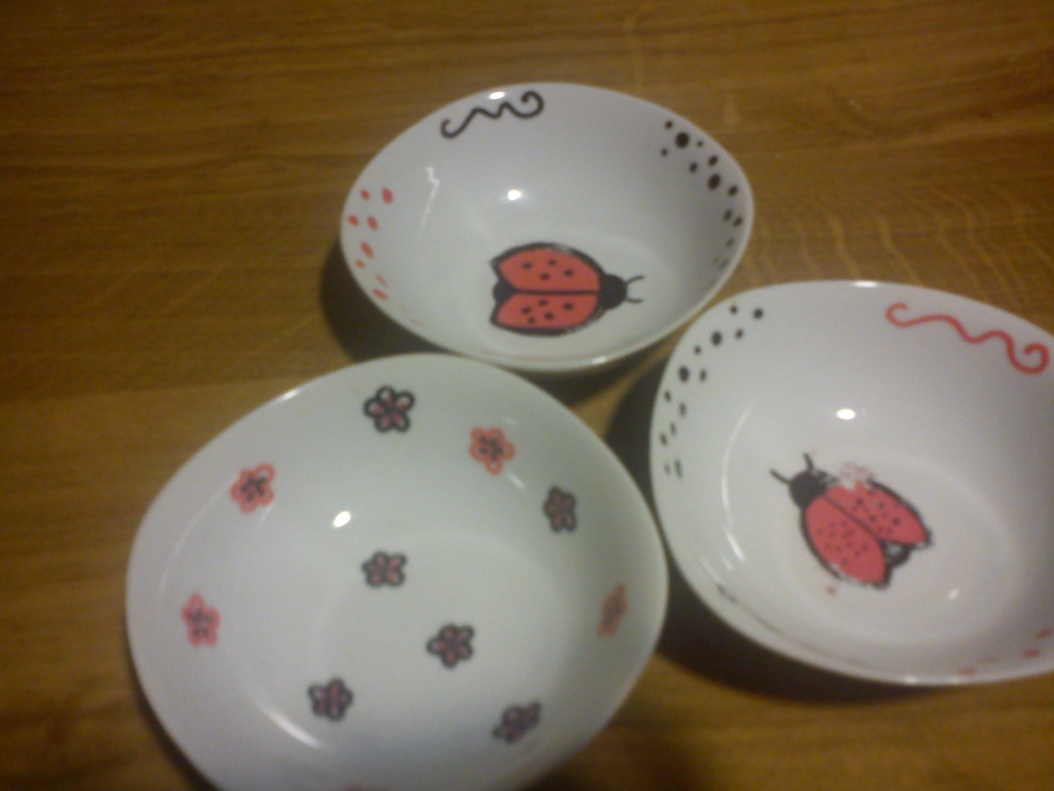 NOMBRE: BROCHES
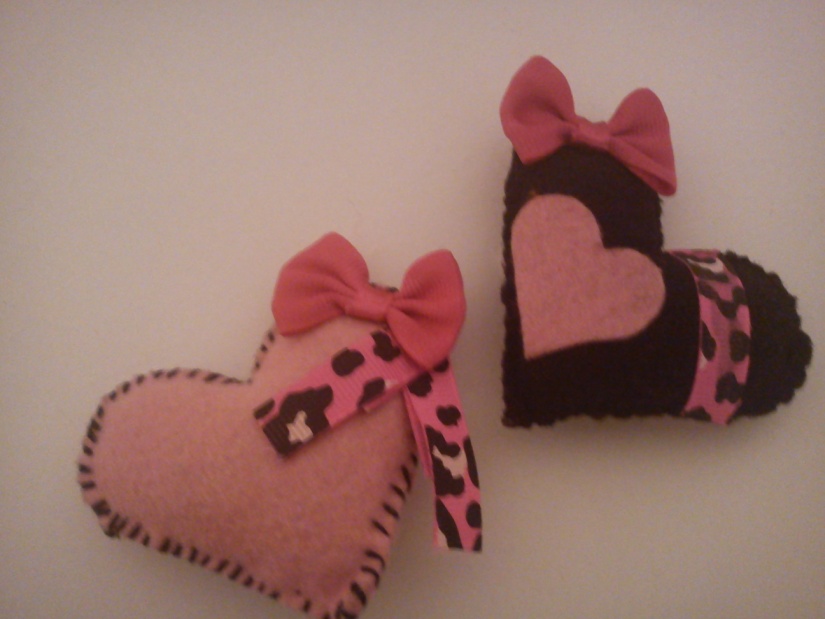 Referencia: Broches03

Descripción: 
Broches  hechos a mano.
Ven y pide tu broche y lo tendrás
Al instante.

Precio por unidad: 1’50€

No incluye gastos de envío
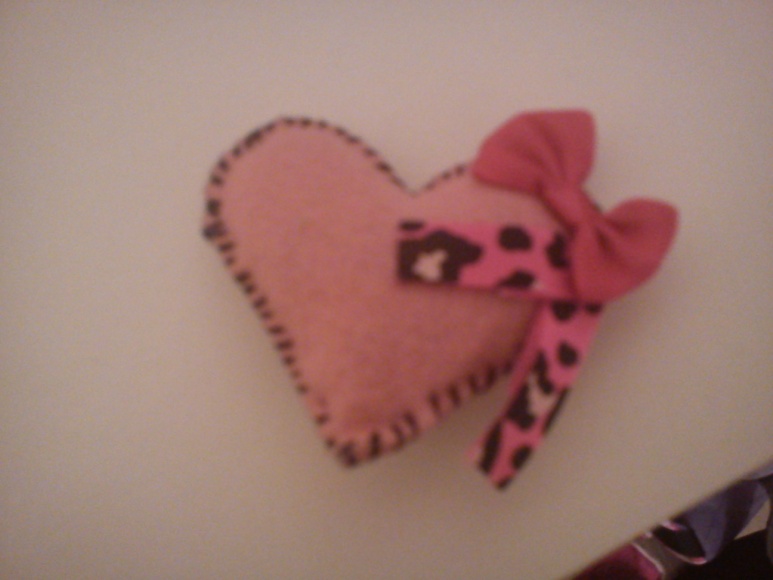 NOMBRE: Tortitas de sal
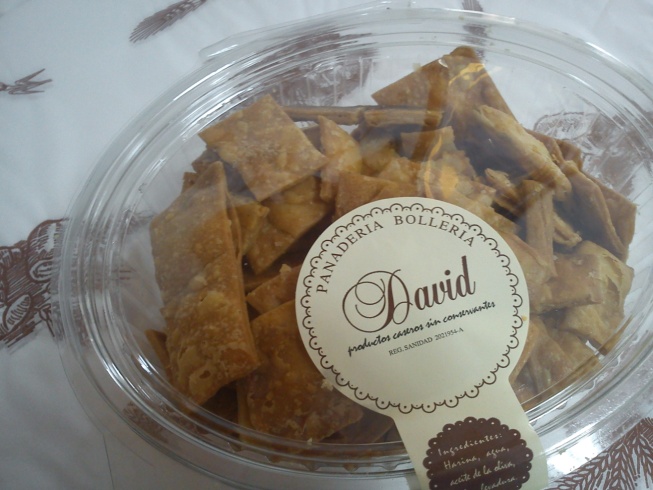 Referencia: Tortas06

Descripción: Son buena opción para el 
    el desayuno, merienda o cena. Son
    exquisitas.

Precio:1,80 caja pequeña
             3,60 caja grande

No incluye gatos de envío
¡Estas tortas son una delicia!
Nombre:Almojábenas
Referencia: Almojabena07

Descripción: Este dulce es típico de la zona levantina, de origen árabe como podéis observar por el nombre.

Precio: 1,80€/unidad.

No incluye gastos de envío
Nombre: Toñas De Miel
Referencia: Toñas De miel07
Precio:4€ la caja
Haz tu vida  un poco más Dulce.
Descripción:
¿Quieres Toñas de miel ?
Están súper ricas
No incluye gastos de envío
Nombre:Bizcocho
¡Exquisitas!
Referencia: Bizcocho08

Descripción: Masa dulce horneada

Precio:  3,50€

No incluye gastos de envío
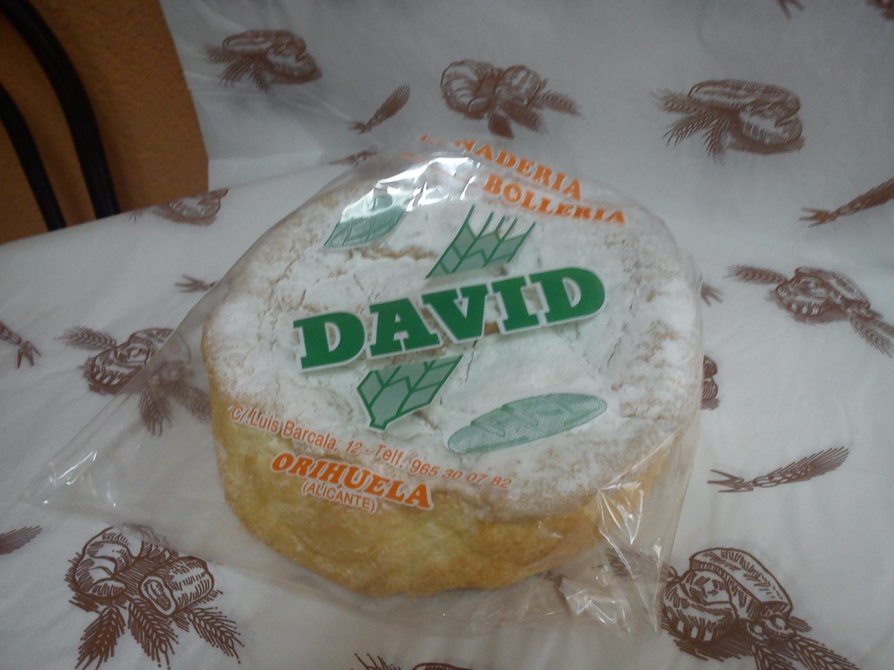